Escuela Superior Politécnica del Litoral
PROYECTO PARA LA PRODUCCION Y COMERCIALIZACION DE PULPA DE NISPERO PARA EL MERCADO DE LA CIUDAD DE GUAYAQUIL
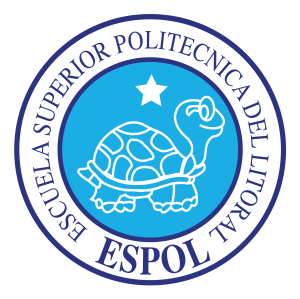 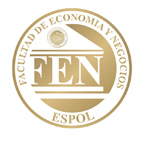 Integrantes:

CHÓEZ GUTIÉRREZ JAZMIN ELIZABETH
 
HINOJOZA CAPA  MAGALY SOLEDAD
 
VALDIVIESO ULLOA GLENDA ELIZABETH
2010
PULPA DE NISPERO ”JAMEFRUIT”
“El poder de la naturaleza en tu organismo”
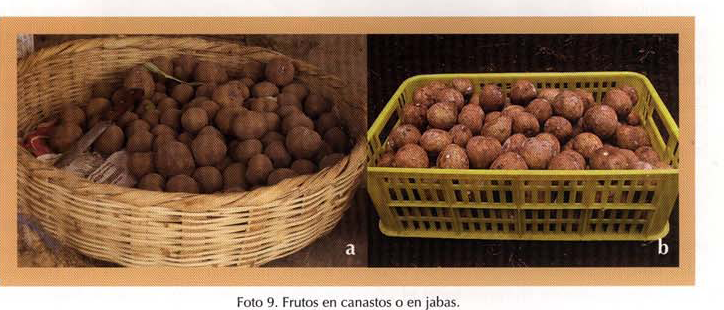 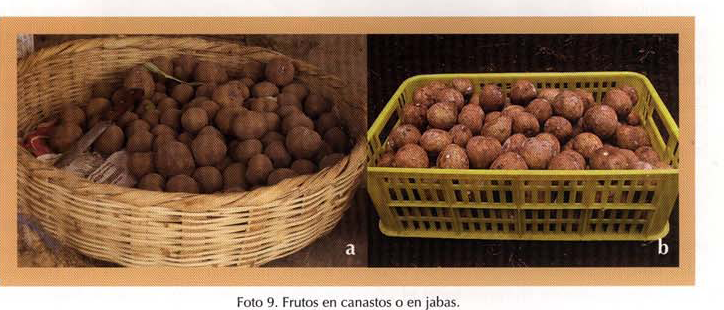 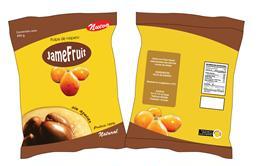 ÍNDICE
1. INTRODUCCION
2. ESTUDIO DE MERCADO
3. ESTUDIO TECNICO
4. ESTUDIO ORGANIZACIONAL
5. ESTUDIO FINANCIERO
6. CONCLUSIONES
7. RECOMENDACIONES
INTRODUCCION
En el Ecuador existe una diversidad de frutas que aun no han sido industrializados entre ellas está el Níspero.

El mercado de frutas en nuestro país se encuentra en desarrollo y la comercialización de esta fruta no pasa más de ser una compra agricultor y consumidor final, sin ningún valor agregado. Desafortunadamente son muy pocos los productos que el mercado ofrece que deleiten y alimenten a los consumidores.

El proyecto que vamos a emprender surge ante la necesidad del cuidado alimenticio y es precisamente allí donde esta nuestra oportunidad de realizar un producto que no existe en el mercado que beneficiaría a quienes lo consuman.
INTRODUCCION
Por la falta de conocimiento de los beneficios del níspero, se ha ignorado su potencial socio-económico, (trabajo y utilidad) y que puede ser un producto de aceptación para todas las personas.

Se desea crear la pulpa del níspero para todas las personas que les guste los jugos 100% natural, sin preservativos, sin azúcar, ni colorantes, el cual es obtenido al procesar níspero de árbol limpios y maduros.
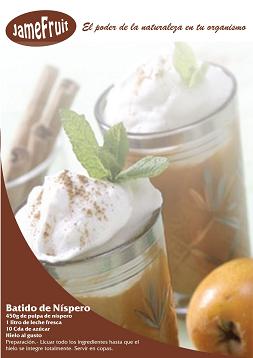 Además con la pulpa se pueden elaborar diversidad de productos como: mermelada, vino, jugos, helados etc. ya que además de ser un excelente producto nutritivo que brinda a nuestro organismo muchos nutrientes.
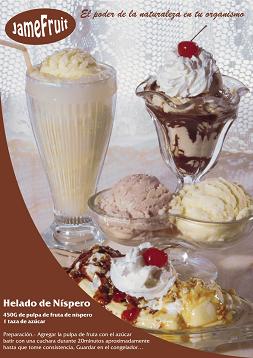 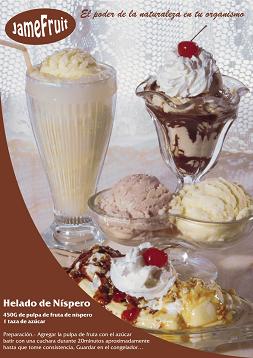 ÍNDICE
1. INTRODUCCION
2. ESTUDIO DE MERCADO
3. ESTUDIO TECNICO
4. ESTUDIO ORGANIZACIONAL
5. ESTUDIO FINANCIERO
6. CONCLUSIONES
7. RECOMENDACIONES
MATRIZ BCG
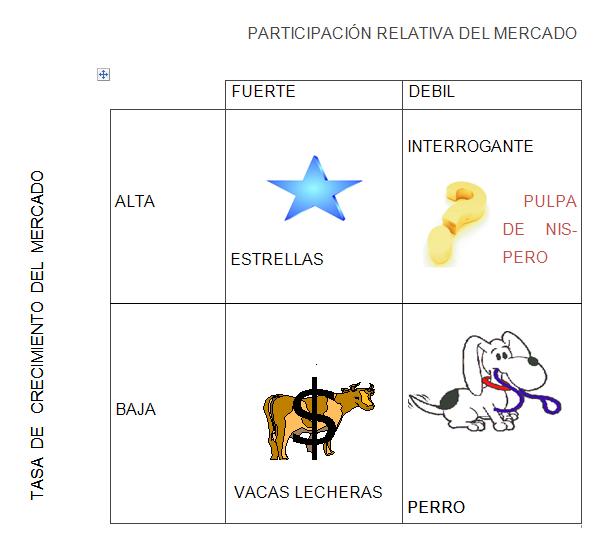 MATRIZ DE IMPLICACION
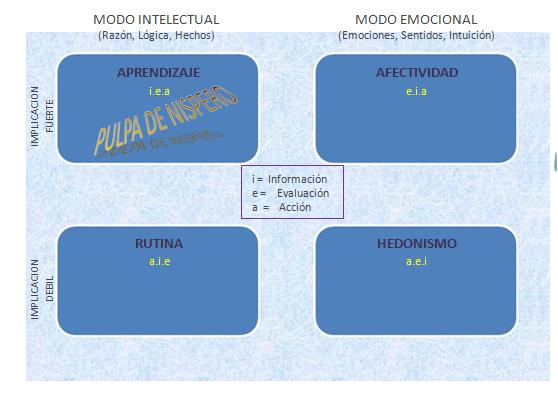 ANALISIS DE LA OFERTA
Potenciales Clientes
Nuestros clientes son las cadenas de Supermercados  Comisariato, Gran Akí, Mega - maxi  , Super -maxi, Mi comisariato  en la ciudad de Guayaquil es decir que el poder de negociación será significativo hasta lograr la aceptación de nuestro producto en el mercado.
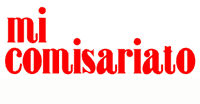 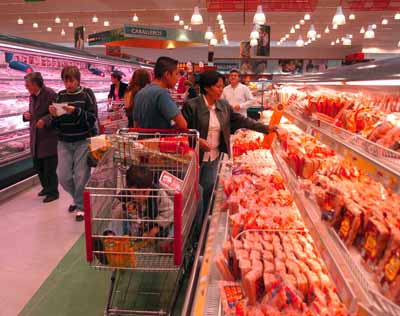 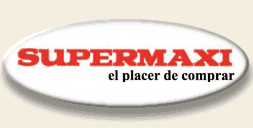 ANALISIS DE LA OFERTA
Amenaza de nuevos competidores

Establecer barreras de entradas

Diseñar estrategias
ANALISIS DE LA OFERTA
Rivalidad de la Competencia

Competencia Directa

Competencia Indirecta
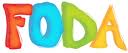 Fortaleza
Oportunidades
Debilidades
Amenazas
MARKETING MIX
PRODUCTO
Nuestro producto va dirigido a las familias de la ciudad
de Guayaquil.

OBJETIVOS DEL PRODUCTO
Posicionarnos en el mercado con una excelente imagen en la mente del consumidor.

ESTRATEGIAS DEL PRODUCTO
Marca
Logo
Empaque
Slogan
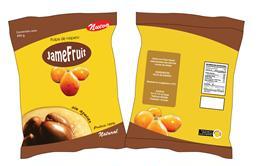 “El poder de la naturaleza en tu organismo"
PRECIO 
Los precios se han fijado en base a la competencia y a las respuestas obtenidas en las encuestas.







PLAZA 
El producto será comercializado en la ciudad de Guayaquil a través de las cadenas de supermercados para llegar a nuestros consumidores finales, las familias de los diferentes sectores de la ciudad.
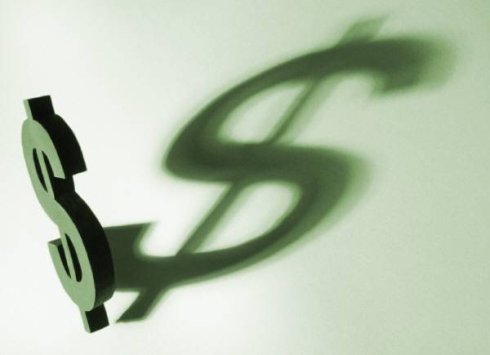 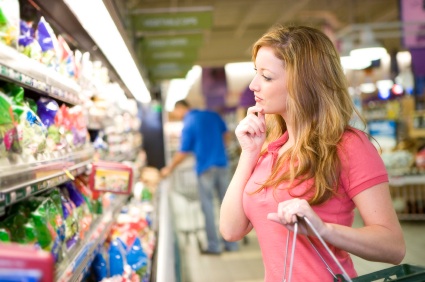 INVESTIGACION DE MERCADO
CONSUME FRUTA PROCESADA
INVESTIGACION DE MERCADO
Le gustaría probar la pulpa de Níspero
INVESTIGACION DE MERCADO
Es importante saber que las personas si consumen frutas procesadas.

Se logro identificar que hay un numero considerable dentro del mercado objetivo que esta dispuesto a comprar la pulpa.
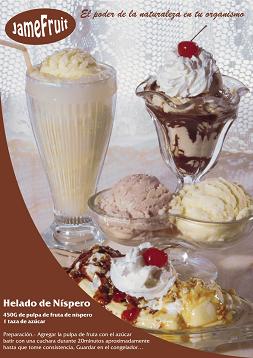 ÍNDICE
1. INTRODUCCION
2. ESTUDIO DE MERCADO
3. ESTUDIO TECNICO
4. ESTUDIO ORGANIZACIONAL
5. ESTUDIO FINANCIERO
6. CONCLUSIONES
7. RECOMENDACIONES
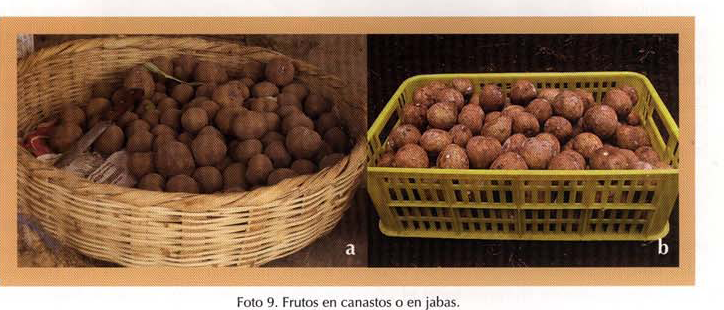 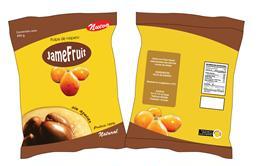 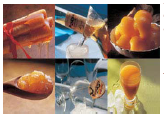 MAQUINARIAS
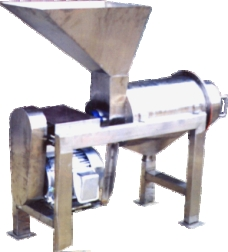 Despulpadora






Selladora de Bolsa
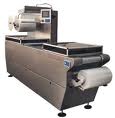 Intercambiado de calor de tubo.



Cámara de frio
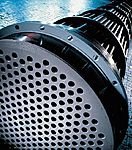 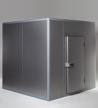 ÍNDICE
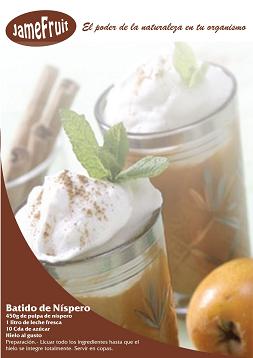 1. INTRODUCCION
2. ESTUDIO DE MERCADO
3. ESTUDIO TECNICO
4. ESTUDIO ORGANIZACIONAL
5. ESTUDIO FINANCIERO
6. CONCLUSIONES
7. RECOMENDACIONES
ESTUDIO  ORGANIZACIONAL
ORGANIGRAMA
ESTUDIO ORGANIZACIONAL
Diseño de Planta
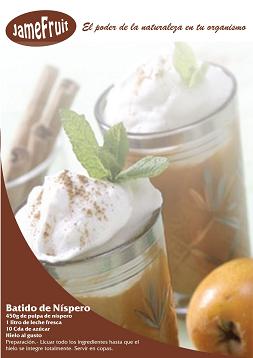 ÍNDICE
1. INTRODUCCION
2. ESTUDIO DE MERCADO
3. ESTUDIO TECNICO
4. ESTUDIO ORGANIZACIONAL
5. ESTUDIO FINANCIERO
6. CONCLUSIONES
7. RECOMENDACIONES
Capital de Trabajo
Método de Déficit Acumulado
Financiamiento
Crédito
Flujo De Caja
Flujo De Caja Con Deuda
Flujo De Caja
Flujo De Caja Sin Deuda
Pay Back
Recupera la Inversión
Análisis De Sensibilidad
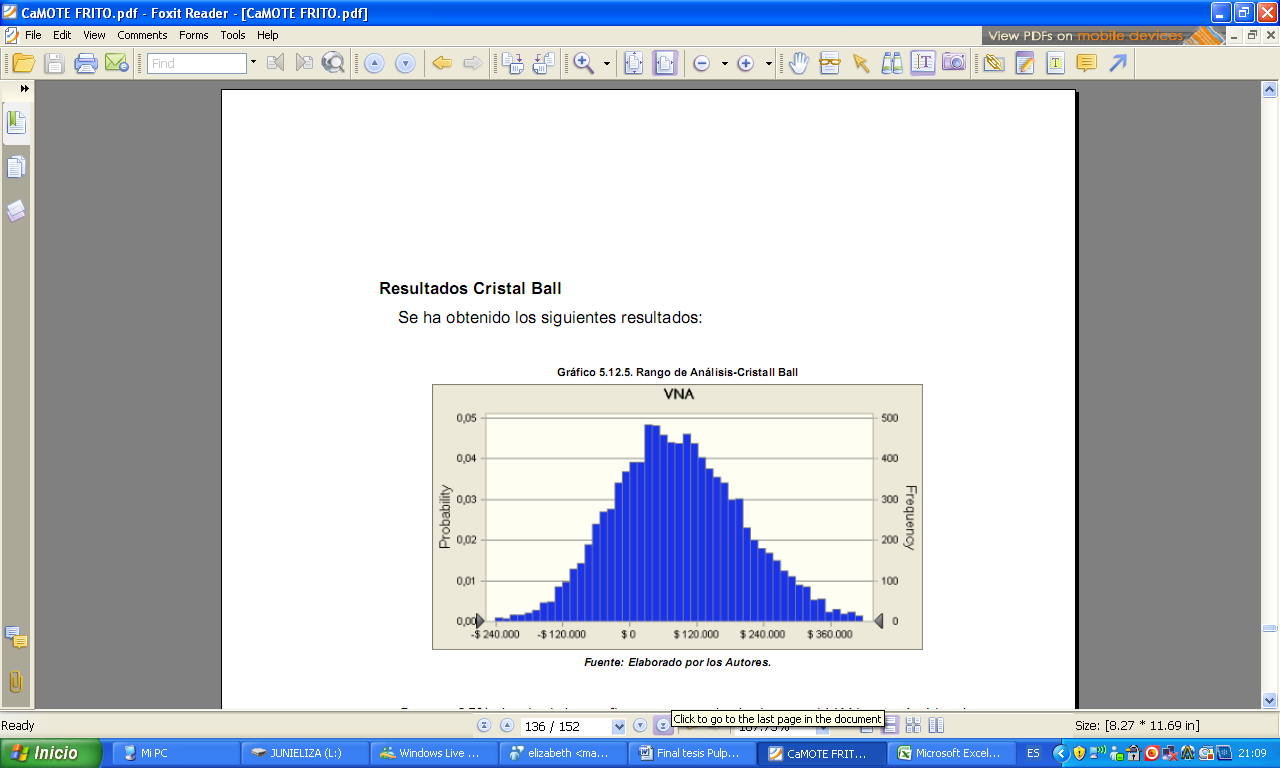 Escenario Pesimista
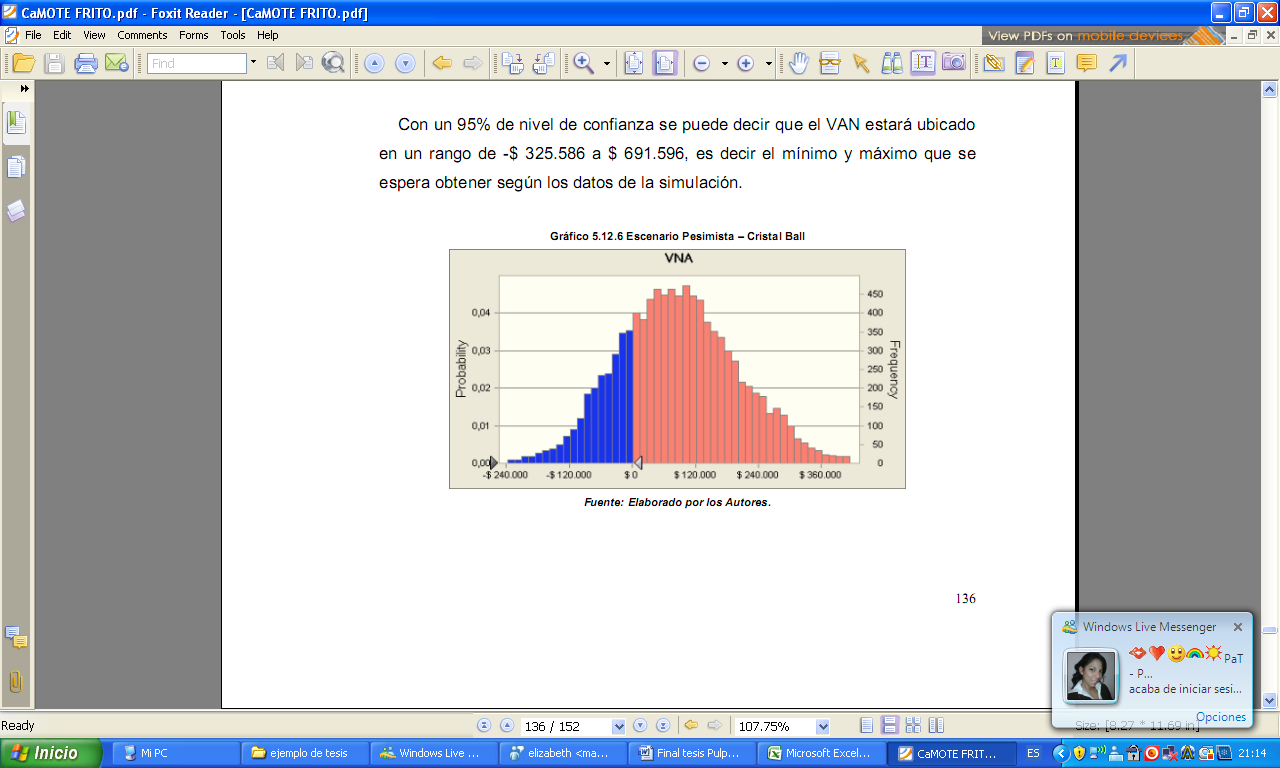 Escenario Conservador
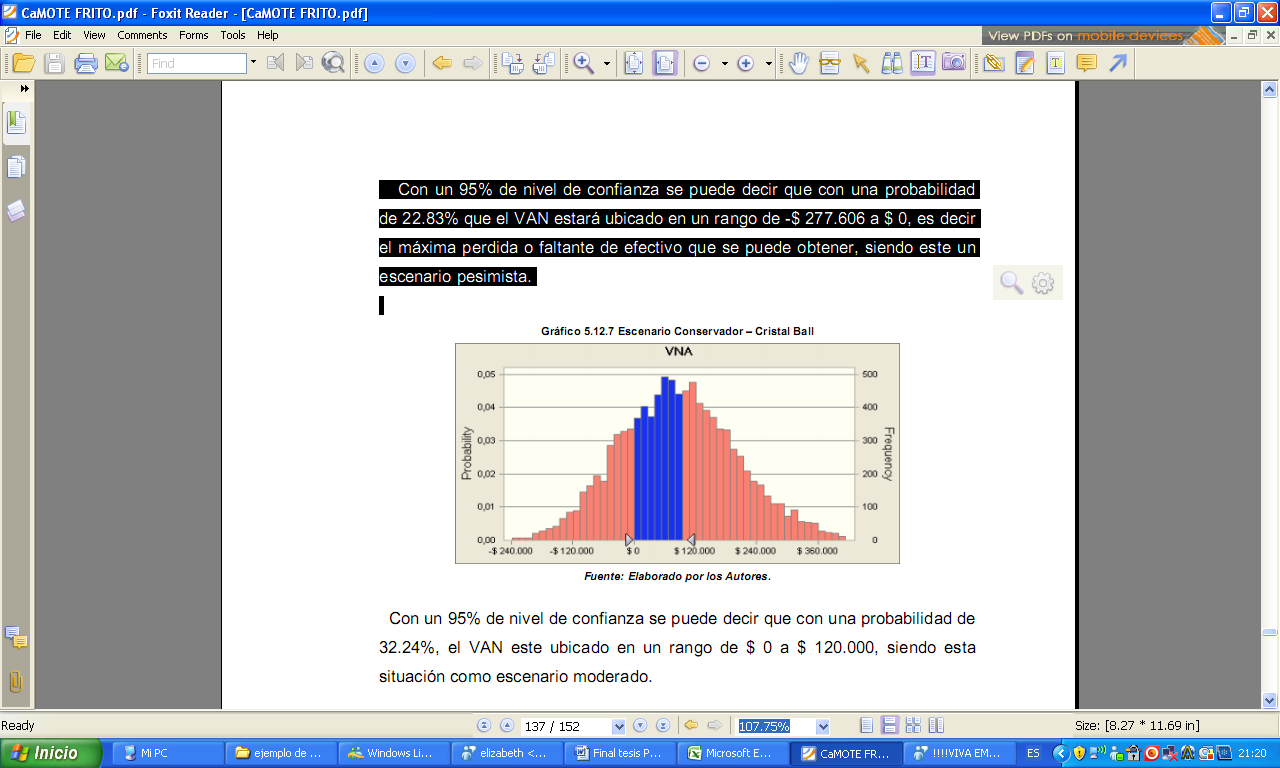 Escenario Optimista
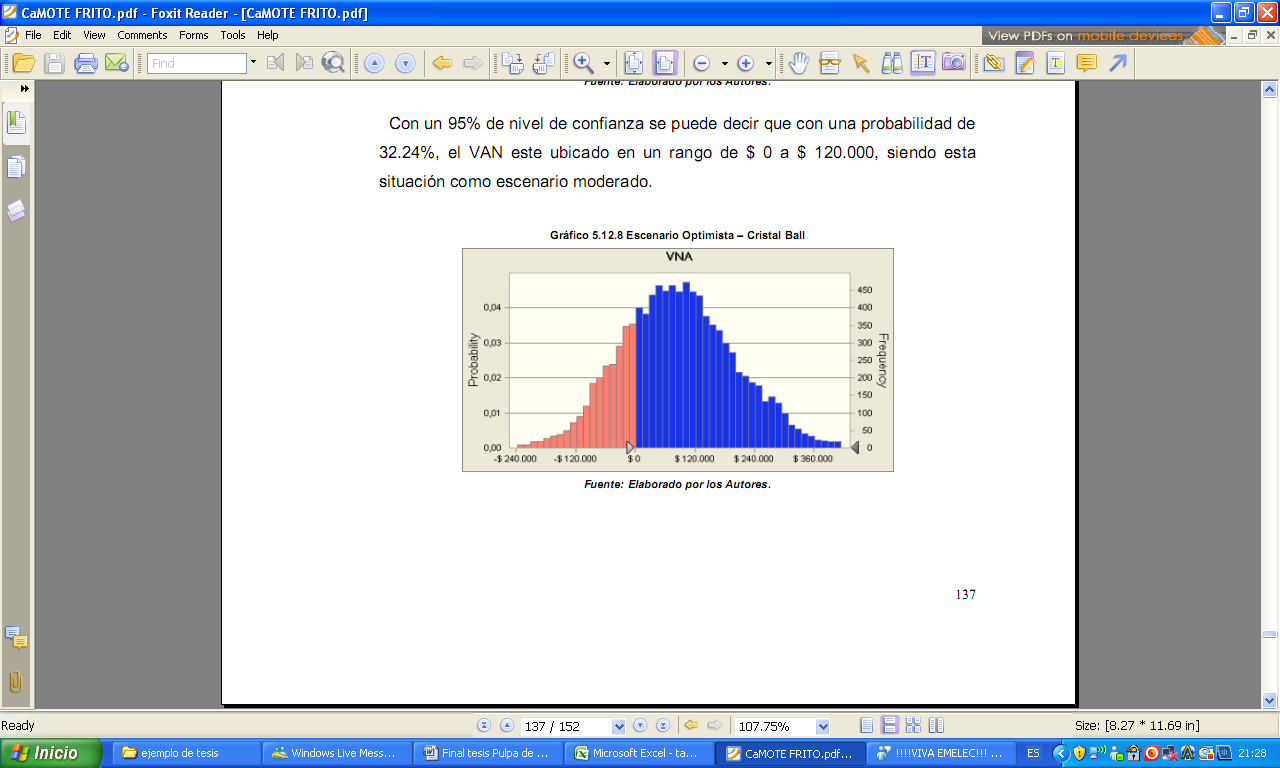 ÍNDICE
1. INTRODUCCION
2. ESTUDIO DE MERCADO
3. ESTUDIO TECNICO
4. ESTUDIO ORGANIZACIONAL
5. ESTUDIO FINANCIERO
6. CONCLUSIONES
7. RECOMENDACIONES
CONCLUSIONES
Al realizar el estudio financiero nos muestra que con una inversión de la tasa interna de retorno (TIR) y el valor actual neto (VAN) muestran el proyecto como atractivo. La TIR de la inversión es 62%, el VAN por su parte es $ 500560.57.
 
El nivel de conocimiento del producto por parte del consumidor objetivo  es significativo, por tanto se puede  decir que  existe mercado para La Pulpa de Níspero en la ciudad de Guayaquil.
CONCLUSIONES
Existe un nivel de aceptación moderado del producto por parte del cliente meta, así lo demuestra la investigación de mercado realizada, en la que se observa la disponibilidad a comprar y consumir Pulpa de Níspero.
 
La publicidad es uno de los puntos más importante para lograr el posicionamiento de nuestro producto, por lo tanto esta se realizará por los diferentes medios de comunicación como son radio, televisión y prensa escrita.
INDICE
1. INTRODUCCION
2. ESTUDIO DE MERCADO
3. ESTUDIO TECNICO
4. ESTUDIO ORGANIZACIONAL
5. ESTUDIO FINANCIERO
6. CONCLUSIONES
7. RECOMENDACIONES
RECOMENDACIONES
Al ser la Pulpa de Níspero un producto nuevo en el mercado local, se recomienda implementar un plan de marketing que dé a conocer el producto al consumidor objetivo, tal que se cumpla con los objetivos de venta planteados y de esa manera garantizar la factibilidad del proyecto. 
 
Por último, se recomienda implementar el presente proyecto dentro de la ciudad de Guayaquil que es nuestro mercado objetivo, por su alta rentabilidad ante diferentes escenarios.